Neutron detectors  for high energy RAON experiments
Neutron detector setup for low-energy HI collision & Pygmy Dipole Resonance experiments
   Maximum beam-energy in RAON = 18.5 AMeV
Unit detector → The detector array should be reassembled so as to meet the experimental condition of a particular experiment. 
Neutron energy to be measured: 1 MeV ~ 50 (?) MeV (Mean < 10 MeV)   
Because the neutron energies to be detect are much lower than the high-energy, we chose block-shape plastic scintillators instead of bars.
1 Hamamatsu H2431 PMTs for the photon sensor on one side of a detector.  
Used reflection film covering light guides except for the detector front facing the target to enhance the light collection efficiency.    
The minimum detectable deposited energy  for a block detector in virtue of the high light-collection efficiency ~ 100 keV (electron equivalent) when we use a Hamamatsu H2431 PMT with a gain of ~ 2 ⅹ 105.
       => 	~ 0.5 MeV for a proton: factor 5 higher for a proton than an electron due 	to quenching of scintillation lights. 
       => 	Minimum  detectable neutron energy ~ 1 MeV      
Time resolution, σt < 300 ps
2013-04-05
1
Returned the 15 plastic detector bars to Jtech because of the poor detector quality.  

For the low-energy neutron detector modules, we decided that 

Rexon will manufacture again only 4. 
     → Will test (new) 4 Rexon modules.

The rest 11 modules were refunded. 
     → Jtech will order ~ 10 module from Bicron.  

In addition, we ordered two Bicron modules via Jtech  
     → Will test (new) 4 Bicron modules.  

Seem to be taking about 3 months till get all the right block scintillators for the low-energy neutron measurements
2013-04-05
2
We repeat testing the bar-neutron detectors with a different electronics setups for future experiment    
Remove the coincidence between the trigger and detector signals 
	→ Trigger by the trigger detector only 
	→ This test has to be investigated for a future test in KIRAMS for low-energy neutron detectors.  
Test with 252Cf and 60Co as we did for the bar detector in 2012. 
Without the coincidences of the trigger with the neutron detector signals, the electronics setup becomes a lot simpler. 
    → But, the usable TOF time length would be extended from 40 ns more than to 65 ns in LeCroy 2228. 
    → Extending the measurable energy range below 5 MeV ? 
    → We confirm the measurable neutron-energy range from the data. 
In the previous test, the minimum detectable deposited energy  for a bar detector ~ 800 keV for an electron when we use a Hamamatsu H2431 PMT with a gain of ~ 2 ⅹ 105 .
	→ ~ 2.5 MeV for a proton: factor 3 higher for a proton than an electron due 	to quenching of scintillation lights.     
	→ Have to confirm
2013-04-05
3
Test with 252Cf and 60Co sources
252Cf for neutron measurements
60Co for time resolution measurements
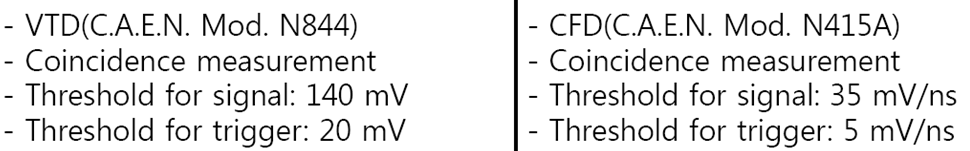 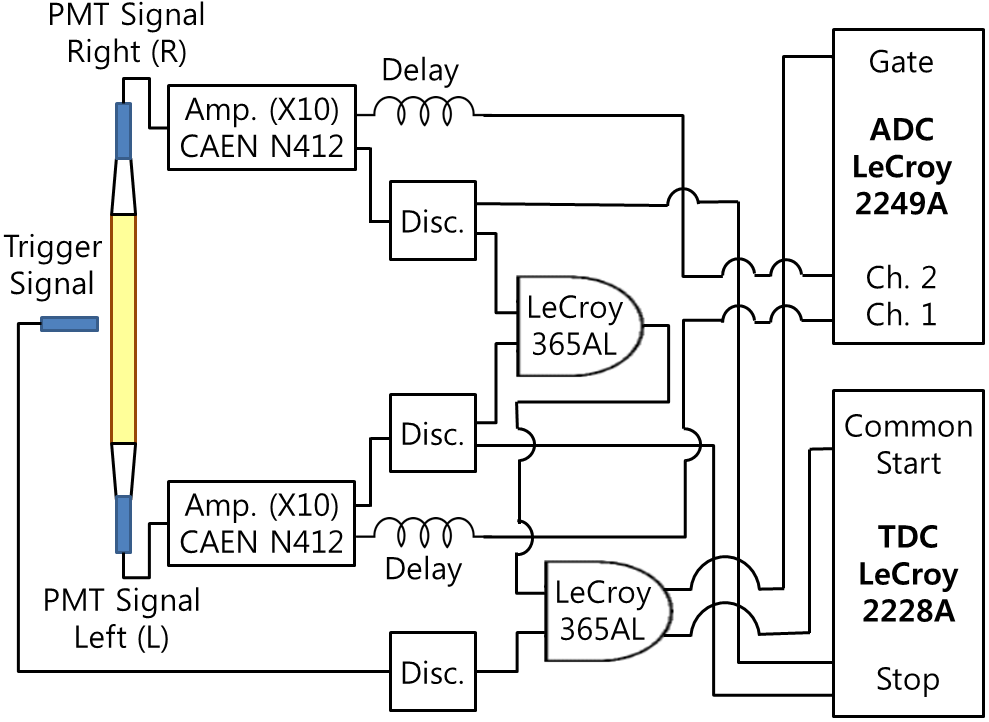 2013-04-05
4